Roadmap
Memory & data
Integers & floats
Machine code & C
x86 assembly
Procedures & stacks
Arrays & structs
Memory & caches
Processes
Virtual memory
Memory allocation
Java vs. C
C:
Java:
Car c = new Car();
c.setMiles(100);
c.setGals(17);
float mpg =    c.getMPG();
car *c = malloc(sizeof(car));
c->miles = 100;
c->gals = 17;
float mpg = get_mpg(c);
free(c);
Assembly language:
get_mpg:
    pushq   %rbp
    movq    %rsp, %rbp
    ...
    popq    %rbp
    ret
OS:
Machine code:
0111010000011000
100011010000010000000010
1000100111000010
110000011111101000011111
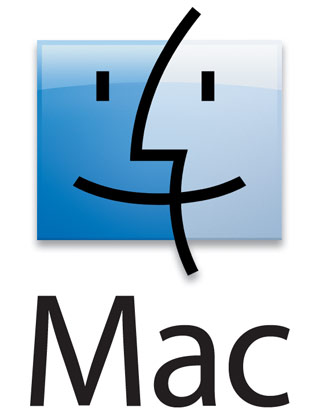 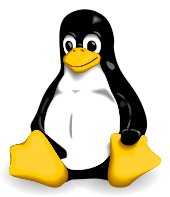 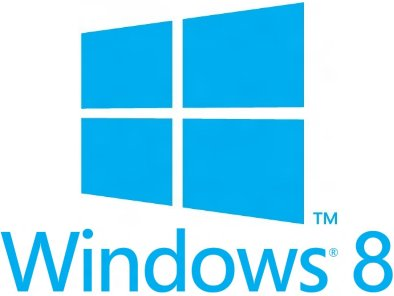 Computer system:
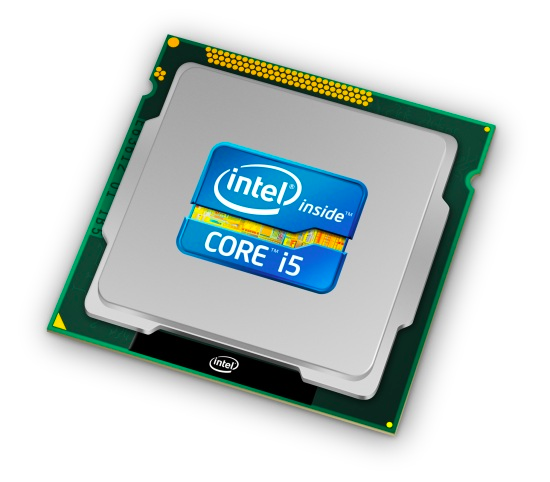 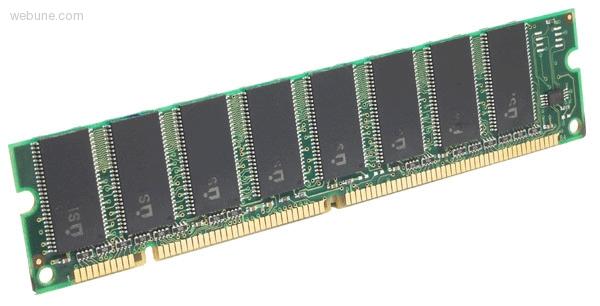 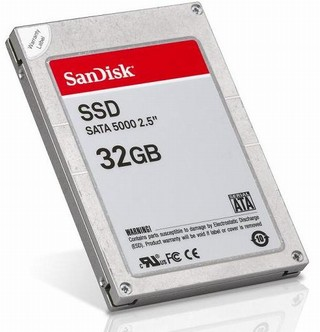 1
Data Structures in Assembly
Arrays
One-dimensional
Multi-dimensional (nested)
Multi-level
Structs
Alignment
Unions
2
Review: Structs in Lab 0
// Use typedef to create a type: FourInts
typedef struct {
  int a, b, c, d;
} FourInts;	// Name of type is “FourInts”

int main(int argc, char* argv[]) {

 FourInts f1; 	// Allocates memory to hold a FourInts				// (16 bytes) on stack (local variable)
 f1.a = 0;	// Assign the first field in f1 to be zero
 
 FourInts* f2;	// Declare f2 as a pointer to a FourInts

 // Allocate space for a FourInts on the heap, 
 // f2 is a “pointer to”/”address of” this space.
 f2 = (FourInts*)malloc(sizeof(FourInts));
 f2->b = 17;		// Assign the second field to be 17
…
}
3
Syntax for structs without typedef
struct rec {		// Declares the type “struct rec” 
    int a[4];		// Total size = _______ bytes
    long i;
    struct rec *next;
};
struct rec r1;	// Allocates memory to hold a struct rec 			       // named r1, on stack or globally,
	       // depending on where this code appears

struct rec *r;	// Allocates memory for a pointer
r = &r1;	// Initializes r to “point to” r1
Minor syntax note: Need that semicolon after a struct
declaration (easy to forget)
4
Syntax for structs with typedef
struct rec {		// Declares the type “struct rec” 
    int a[4];		// Total size = _______ bytes
    long i;
    struct rec *next;
};
struct rec r1;	// Allocates memory to hold a struct rec 			       // named r1, on stack or globally,
	       // depending on where this code appears

struct rec *r;	// Allocates memory for a pointer
r = &r1;	// Initializes r to “point to” r1
typedef struct rec {		
    int a[4];		
    long i;
    struct rec *next;
} Record; // typedef creates new name for ‘struct rec’
          // (that doesn’t need ‘struct’ in front of it)
Record r2; // Declare variable of type ‘Record’ 
           // (really a ‘struct rec’)
5
More Structs Syntax
struct rec {		// Declares the type “struct rec” 
    int a[4];		
    long i;
    struct rec *next;
};
struct rec r1;	// Declares r1 as a struct rec
Equivalent to:
struct rec {		// Declares the type “struct rec” 
    int a[4];		
    long i;
    struct rec *next;
} r1;			// Declares r1 as a struct rec
6
More Structs Syntax: Pointers
struct rec {		// Declares the type “struct rec” 
    int a[4];		
    long i;
    struct rec *next;
};
struct rec *r;	// Declares r as pointer to a struct rec
Equivalent to:
struct rec {		// Declares the type “struct rec” 
    int a[4];		
    long i;
    struct rec *next;
} *r;			// Declares r as pointer to a struct rec
7
Accessing Structure Members
struct rec {
    int a[4];
    long i;
    struct rec *next;
};
Given an instance of the struct, we can use the . operator:
struct rec r1;  r1.i = val;

Given a pointer to a struct:         
struct rec *r;
r = &r1;  // or malloc space for r to point to
    We have two options:
Using * and . operators:	(*r).i = val;
Or, use -> operator for short: 	   r->i  = val;

The pointer is the address of the first byte of the structure
Access members with offsets
8
[Speaker Notes: How does a “.” access get translated into assembly? It looks exactly like a pointer access: an offset is added to the beginning of the struct to reach the appropriate member, then the access is performed. When a “.” access is performed, no “pointer” (i.e. no address kept in some register) is needed: the struct’s location on the current function’s stack frame (or in the args section of the caller’s stack frame) is always known, so the offsets can always be calculated relative to %rsp.]
Java:
Java side-note
class Record { ... }
Record x = new Record();
An instance of a class is like a pointer to a struct containing the fields
(Ignoring methods and subclassing for now)

So Java’s x.f is like C’s x->f, i.e., (*x).f

In Java, almost everything is a pointer (“reference”) to an object
Cannot declare variables or fields that are structs or arrays
Always a pointer to a struct or array
So every Java variable or field is <= 8 bytes (but can point to lots of data)
9
Structure Representation
r
struct rec {
    int a[4];
    long i;
    struct rec *next;
} *r;
a
i
next
24
32
16
0
Characteristics
Contiguously-allocated region of memory
Refer to members within structure by names
Members may be of different types
10
Structure Representation
r
struct rec {
    int a[4];
    long i;
    struct rec *next;
} *r;
a
i
next
24
32
16
0
Structure represented as block of memory
Big enough to hold all of the fields
Fields ordered according to declaration order
Even if another ordering could yield a more compact representation
Compiler determines overall size + positions of fields
Machine-level program has no understanding of the structures in the source code
11
Accessing a Structure Member
r
r->i
struct rec {
    int a[4];
    long i;
    struct rec *next;
} *r;
a
i
next
24
32
16
0
long get_i(struct rec *r)
{
  return r->i;
}
Compiler knows the offset of each member within a struct.
Compute as:  *(r+offset)
# r in %rdi, index in %rsi  
  movq  16(%rdi), %rax
  ret
12
Exercise: Generating Pointer to Structure Member
r
struct rec {
    int a[4];
    long i;
    struct rec *next;
} *r;
a
i
next
24
32
16
0
long* address_of_i(struct rec *r)
{
  return &(r->i);
}
# r in %rdi

                   ,%rax
  ret
struct rec* address_of_next(struct rec *r)
{
  return &(r->next);
}
# r in %rdi

                   ,%rax
  ret
13
Exercise: Generating Pointer to Structure Member
r
struct rec {
    int a[4];
    long i;
    struct rec *next;
} *r;
a
i
next
24
32
16
0
long* address_of_i(struct rec *r)
{
  return &(r->i);
}
# r in %rdi 
  leaq  16(%rdi), %rax
  ret
struct rec* address_of_next(struct rec *r)
{
  return &(r->next);
}
# r in %rdi 
  leaq  24(%rdi), %rax
  ret
14
Generating Pointer to Structure Member
r
r + 4*index
struct rec {
    int a[4];
    long i;
    struct rec *next;
} *r;
a
i
next
24
32
16
0
Generating Pointer to Array Element
Offset of each structure member determined at compile time
Compute as:  r + 4*index
int* find_address_of_elem
  (struct rec *r, long index)
{
  return &r->a[index];
}
&(r->a[index])
# r in %rdi, index in %rsi  
  leaq  (%rdi,%rsi,4), %rax
  ret
15
[Speaker Notes: Note the order of operation: & applies to the entire expression
Also: 2 instances of “syntactic sugar”]
Review: Memory Alignment in x86-64
For good memory system performance, Intel recommends data be aligned 
However the x86-64 hardware will work correctly regardless of alignment of data.
Aligned means: 
Any primitive object of K bytes must have an address that is a multiple of K.
This means we could expect these types to have starting addresses that are the following multiples:
16
Alignment Principles
Aligned Data
Primitive data type requires K bytes
Address must be multiple of K
Required on some machines; advised on x86-64
Motivation for Aligning Data
Memory accessed by (aligned) chunks of 4 or 8 bytes (system dependent)
Inefficient to load or store value that spans quad word boundaries
Virtual memory trickier when value spans 2 pages (more on this later)
17
Structures & Alignment
struct S1 {
  char c;
  int i[2];
  double v;
} *p;
Unaligned Data



Aligned Data
Primitive data type requires K bytes
Address must be multiple of K
c
i[0]
i[1]
v
p
p+1
p+5
p+9
p+17
c
3 bytes
i[0]
i[1]
4 bytes
v
p+0
p+4
p+8
p+16
p+24
Multiple of 4
Multiple of 8
Multiple of 8
Multiple of 8
internal fragmentation
18
[Speaker Notes: struct S1 { … } *p; - this defines a new type “struct S1”, and creates a variable p with type “struct S1 *”
#include <stddef.h>// for offsetof
printf("sizeof p = %d\n", (int) sizeof(p));
printf("offset of v in p = %d\n", (int) offsetof(struct S1, v));]
Satisfying Alignment with Structures
struct S1 {
  char c;
  int i[2];
  double v;
} *p;
Within structure:
Must satisfy each element’s alignment requirement
Overall structure placement
Each structure has alignment requirement K
K = Largest alignment of any element
Initial address of structure & structure length must be multiples of K
Example:
K = 8, due to double element
c
3 bytes
i[0]
i[1]
4 bytes
v
p+0
p+4
p+8
p+16
p+24
Multiple of 4
Multiple of 8
Multiple of 8
Multiple of 8
internal fragmentation
19
Satisfying Alignment Requirements: Another Example
For largest alignment requirement K
Overall structure size must be multiple of K
Compiler will add padding at end of structure to meet  overall structure alignment requirement
struct S2 {
  double v;
  int i[2];
  char c;
} *p;
external fragmentation
Multiple of K=8
20
Alignment of Structs
Compiler:
Maintains declared ordering of fields in struct
Each field must be aligned within the struct (may insert padding)
offsetof can be used to find the actual offset of a field
Overall struct must be aligned according to largest field
Total struct size must be multiple of its alignment (may insert padding)
sizeof should be used to get true size of structs
21
Arrays of Structures
Create an array of
ten S2 structs 
called “a”
struct S2 {
  double v;
  int i[2];
  char c;
} a[10];
Overall structure length multiple of K
Satisfy alignment requirement for every element in array
external fragmentation
22
[Speaker Notes: struct S2 { … } a[10]; - declares a new type “struct S2”, then declares an array a that contains 10 “struct S2” elements]
Accessing Array Elements
struct S3 {
  short i;
  float v;
  short j;
} a[10];
Compute start of array element as: 12*index
sizeof(S3) = 12, including alignment padding
Element j is at offset 8 within structure
Assembler gives offset a+8
a+ 12*index +8
short get_j(int index)
{
  return a[index].j;
}
# %rdi = index
	leaq (%rdi,%rdi,2),%rax # 3*index
	movzwl a+8(,%rax,4),%eax
23
How the Programmer Can Save Space
Compiler must respect order elements are declared in
Sometimes the programmer can save space by declaring large data types first
struct S5 {
  int i;
  char c;
  char d;
} *p;
struct S4 {
  char c;
  int i;
  char d;
} *p;
c
3 bytes
i
d
3 bytes
i
c
d
2 bytes
8 bytes
12 bytes
24
Unions
Only allocates enough space for the largest element in union
Can only use one member at a time
union U {
  char c;
  int i[2];
  double v;
} *up;
struct S {
  char c;
  int i[2];
  double v;
} *sp;
25
What Are Unions Good For?
Unions allow the same region of memory to be referenced as different types
Different “views” of the same memory location
Can be used to circumvent C’s type system (bad idea and technically not guaranteed to work)
Better idea: use a struct inside a union to access some memory location either as a whole or by its parts
But watch out for endianness at a small scale…
Layout details are implementation/machine-specific…
union int_or_bytes {
    int i;
    struct bytes {
	char b0, b1, b2, b3;
    }
}
26
Unions For Embedded Programming
typedef union
{
   unsigned char byte;
   struct {
      unsigned char reserved:4;
      unsigned char b3:1;
      unsigned char b2:1;
      unsigned char b1:1;
      unsigned char b0:1;
   } bits;
} hw_register;

hw_register reg;
reg.byte = 0x3F;        // 001111112
reg.bits.b2 = 0;        // 001110112
reg.bits.b3 = 0;        // 001100112
unsigned short a = reg.byte;
printf("0x%X\n", a);    // output: 0x33
(Note: the placement of these fields and other parts of this example are implementation-dependent)
27
[Speaker Notes: Note: the behavior of bit-fields is mostly implementation-dependent (K&R 6.9) – this example may not work on different systems!]
Summary
Arrays in C
Contiguous allocations of memory
No bounds checking
Can usually be treated like a pointer to first element
Aligned to satisfy every element’s alignment requirement
Structures
Allocate bytes in order declared
Pad in middle and at end to satisfy alignment
Unions
Provide different views of the same memory location
28